Elektronická  učebnice - I. stupeň                         Základní škola Děčín VI, Na Stráni 879/2  – příspěvková organizace                                Anglický jazyk
2.1  Colours
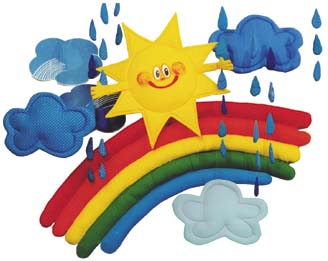 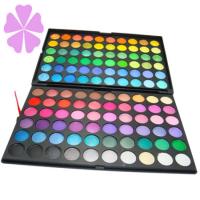 http://toolsforeducators.com/
http://www.eslkidsworld.com/worksheets/Colour%20worksheets/index.html
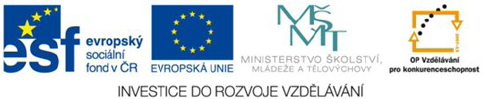 Autor: Zuzana Tonderová
1
Elektronická  učebnice - I. stupeň                         Základní škola Děčín VI, Na Stráni 879/2  – příspěvková organizace                                Anglický jazyk
2.2  What do we already know ?
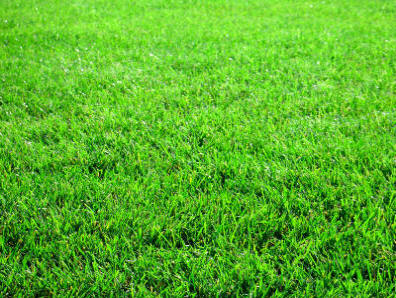 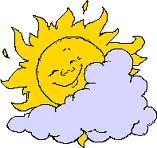 Yellow - žlutá
Green - zelená
Blue - modrá
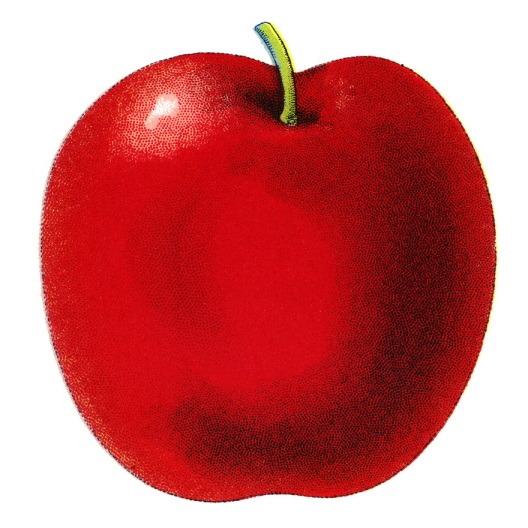 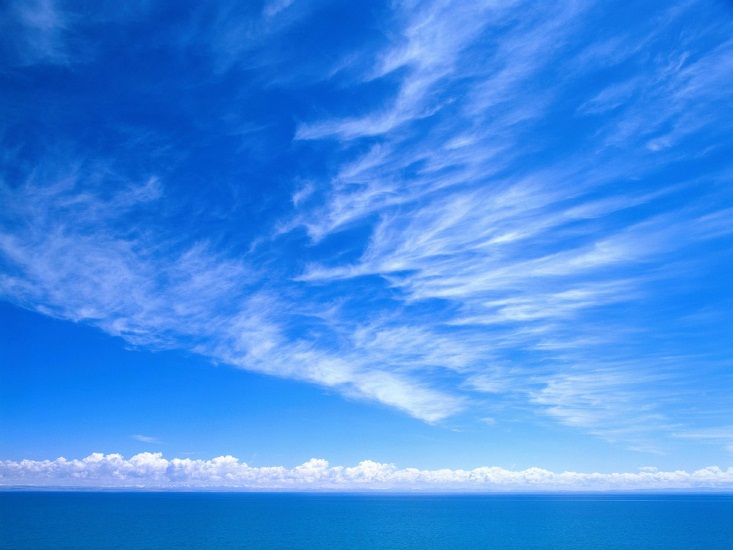 Red - červená
2
Elektronická  učebnice - I. stupeň                         Základní škola Děčín VI, Na Stráni 879/2  – příspěvková organizace                                Anglický jazyk
2.3  New terms
Red – červená
Yellow – žlutá
Orange – oranžová
Green – zelená
Blue – modrá
Pink – růžová
Purple – fialová
Black – černá
Brown – hnědá
White – bílá
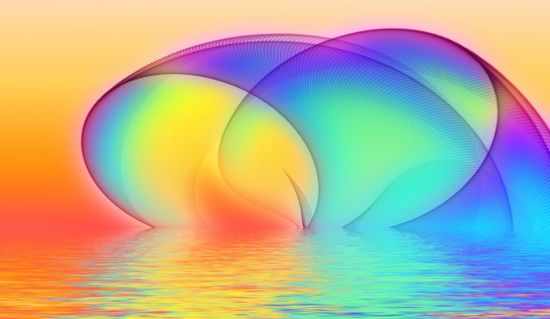 3
Elektronická  učebnice - I. stupeň                         Základní škola Děčín VI, Na Stráni 879/2  – příspěvková organizace                                Anglický jazyk
2.4  Colours
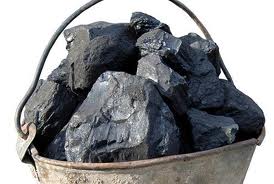 Put the right colour to each picture.
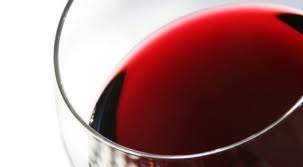 red
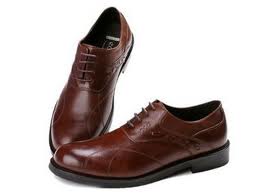 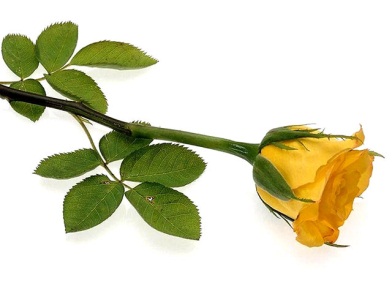 blue
green
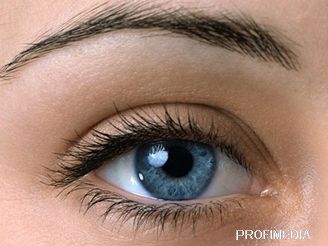 brown
black
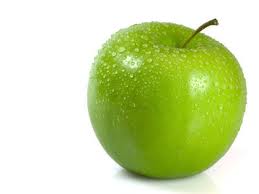 yellow
4
Elektronická  učebnice - I. stupeň                         Základní škola Děčín VI, Na Stráni 879/2  – příspěvková organizace                                Anglický jazyk
2.5  Exercises
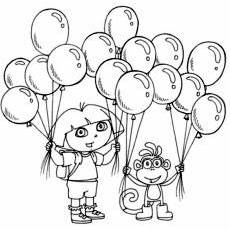 2
Colour these balloons:
1.Orange
2.Blue
3.Green
4.Red
5.Pink
6.White
7.Yellow
8.Purple
1
3
4
7
5
8
3
7
4
1
6
8
6
2
5
Elektronická  učebnice - I. stupeň                         Základní škola Děčín VI, Na Stráni 879/2  – příspěvková organizace                                Anglický jazyk
2.6  Something more difficult
Put the letters into correct order  and find the colour– Seřaď písmenka do správného
pořadí a najdi barvu.
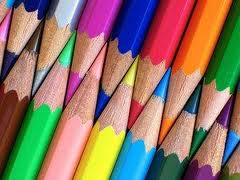 Elub - _____________
Eyolwl - _______________
Eengr - ____________
Nipk - _____________
Ckabl - _____________
Edr - ____________
Uplerp - ____________
Goanre - _______________
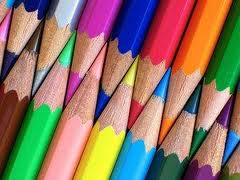 6
Elektronická  učebnice - I. stupeň                         Základní škola Děčín VI, Na Stráni 879/2  – příspěvková organizace                                Anglický jazyk
2.7  Rainbow Song
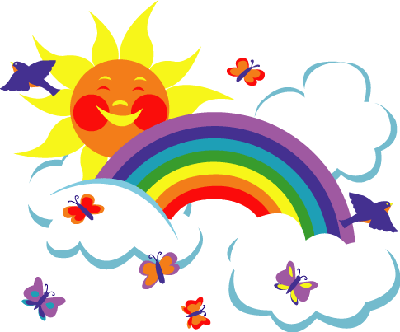 Red, orange, yellow, green, 
blue, purple and pink
Red, orange, yellow, green, 
blue, purple and pink

It´ s a rainbow, it´s a rainbow,
Beautiful rainbow in the sky.
It´s a rainbow, it´s a rainbow,
Beautiful rainbow in the sky….
http://www.youtube.com/watch?v=tRNy2i75tCc
7
Elektronická  učebnice - I. stupeň                         Základní škola Děčín VI, Na Stráni 879/2  – příspěvková organizace                                Anglický jazyk
2.8  Test
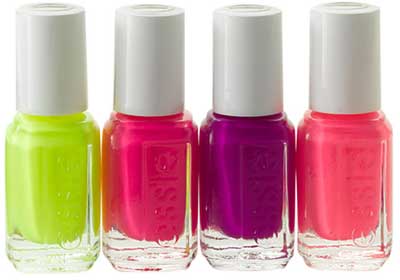 What colour is the sun?
Green
Red
Yellow
Black
2.   One is not a colour:
Orange
Car
Pink
Brown
3.   What colour is not in the rainbow?
Red
Blue
Brown
Yellow
What colour is it? „ ueplpr “
Orange
Red
Green
Purple
Correct answers:
1c, 2b ,3c, 4d
8
Elektronická  učebnice - I. stupeň                         Základní škola Děčín VI, Na Stráni 879/2  – příspěvková organizace                                Anglický jazyk
2.9 Použité zdroje, citace
http://www.eslkidsworld.com/worksheets/Colour%20worksheets/index.html
http://toolsforeducators.com/
http://www.youtube.com/watch?v=tRNy2i75tCc
http://cs.wikipedia.org/wiki/Rainbow
Elektronická  učebnice - I. stupeň                      Základní škola Děčín VI, Na Stráni 879/2  – příspěvková organizace                       	      Anglický jazyk
2. 10  Anotace